Two-Phase Commit
CS 240: Computing Systems and Concurrency
Lecture 10

Marco Canini
Credits: Michael Freedman and Kyle Jamieson developed much of the original material.
Plan
Safety and liveness properties
Two-phase commit
2
[Speaker Notes: Floods, fires, top-of-rack switch failure & c.]
Safety and liveness properties
3
[Speaker Notes: QUESTION: how is it different from parallelism?]
Reasoning about fault tolerance
This is hard!
How do we design fault-tolerant systems?
How do we know if we’re successful?
Often use “properties” that hold true for every possible execution
We focus on safety and liveness properties
4
Properties
Property: a predicate that is evaluated over a run of the system (a trace)
“every message that is received was previously sent”
Not everything you may want to say about a system is a property:
“the program sends an average of 50 messages in a run”
5
Safety properties
“Bad things” don’t happen, ever
No more than k processes are simultaneously in the critical section
Messages that are delivered are delivered in causal order
A safety property is “prefix closed”:
if it holds in a run, it holds in every prefix
6
[Speaker Notes: NOTE: can be violated in finite execution]
Liveness properties
“Good things” eventually happen
A process that wishes to enter the critical section eventually does so
Some message is eventually delivered
Eventual consistency: if a value doesn’t change, two servers will eventually agree on its value
Every run can be extended to satisfy a liveness property
If it does not hold in a prefix of a run, it does not mean it may not hold eventually
7
[Speaker Notes: NOTE: might not be violated in finite execution]
Often a trade-off
“Good” and “bad” are application-specific
Safety is very important in banking transactions
May take some time to confirm a transaction
Liveness is very important in social networking sites
See updates right away
8
Two-phase commit
9
Objective
Reach agreement for distributed transactions in the presence of failures
Running example: Transfer money from A to B
Debit at A, credit at B, tell the client “okay”
Require both banks to do it, or neither
Require that one bank never act alone
This is an all-or-nothing atomic commit protocol
10
Model
For each distributed transaction T:
one transaction coordinator (TC)
a set of participants
Coordinator knows participants; participants don’t necessarily know each other
Each process has access to a Distributed Transaction Log (DT-Log) on stable storage
11
The setup
Each process pi has an input value votei:
votei ∈  {Yes, No}

Each process pi has output value decisioni:
decisioni ∈ {Commit, Abort}
12
Atomic Commit (AC) specification
AC-1: All processes that reach a decision reach the same one
AC-2: A process cannot reverse its decision after it has reached one
AC-3: The Commit decision can only be reached if all processes vote Yes
AC-4: If there are no failures and all processes vote Yes, then the decision will be Commit
AC-5: If all failures are repaired and there are no more failures, then all processes will eventually decide
13
Atomic Commit (AC) specification
AC-1: All processes that reach a decision reach the same one
AC-2: A process cannot reverse its decision after it has reached one
AC-3: The Commit decision can only be reached if all processes vote Yes
AC-4: If there are no failures and all processes vote Yes, then the decision will be Commit
AC-5: If all failures are repaired and there are no more failures, then all processes will eventually decide
We do not require all processes to reach a decision
We do not even require all correct processes to reach a decision (impossible to accomplish if links fail)
14
Atomic Commit (AC) specification
AC-1: All processes that reach a decision reach the same one
AC-2: A process cannot reverse its decision after it has reached one
AC-3: The Commit decision can only be reached if all processes vote Yes
AC-4: If there are no failures and all processes vote Yes, then the decision will be Commit
AC-5: If all failures are repaired and there are no more failures, then all processes will eventually decide
Avoids triviality
Allows Abort even if all processes have voted yes
15
Atomic Commit (AC) specification
AC-1: All processes that reach a decision reach the same one
AC-2: A process cannot reverse its decision after it has reached one
AC-3: The Commit decision can only be reached if all processes vote Yes
AC-4: If there are no failures and all processes vote Yes, then the decision will be Commit
AC-5: If all failures are repaired and there are no more failures, then all processes will eventually decide
Note: A process that does not vote Yes
can unilaterally abort
16
Motivation: sending money
send_money(A, B, amount) {
   Begin_Transaction();
   if (A.balance - amount >= 0) {
		A.balance = A.balance - amount;
		B.balance = B.balance + amount;
		Commit_Transaction(); 
   } else {
		Abort_Transaction(); 
   }
}
17
Single-server: ACID
Atomicity: all parts of the transaction execute or none (A’s decreases and B’s balance increases)
Consistency: the transaction only commits if it preserves invariants (A’s balance never goes below 0)
Isolation: the transaction executes as if it executed by itself (even if C is accessing A’s account, that will not interfere with this transaction)
Durability: the transaction’s effects are not lost after it executes (updates to the balances will remain forever)
18
Distributed transactions?
A client requests a transaction across servers: a sequence of operations which are treated as atomic (it is all or nothing!)
Operations being performed on behalf of other concurrent clients do not interfere
Either all of the operations must be completed successfully or they must have no effect at all in the presence of failures
How do we guarantee that all of the servers commit the transactions or none commit the transactions?
19
Straw Man one-phase protocol
C  TC: “go!”
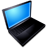 Client C
go!
Transaction Coordinator TC
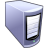 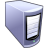 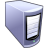 Bank
A
B
20
[Speaker Notes: Invent a transaction coordinator as a single authoritative entity]
Straw Man one-phase protocol
C  TC: “go!”

TC  A: “debit $20!”
TC  B: “credit $20!”
TC  C: “okay”

A, B perform actions on receipt of messages
TC repeats sending messages until both A, B ack
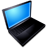 Client C
okay
go!
Transaction Coordinator TC
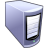 credit $20!
debit $20!
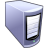 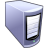 Bank
A
B
21
[Speaker Notes: Invent a transaction coordinator as a single authoritative entity]
Reasoning about the Straw Man protocol
What could possibly go wrong?
Not enough money in A’s bank account?
B’s bank account no longer exists?
A or B crashes before receiving message?
The best-effort network to B fails?
TC crashes after it sends debit to A but before sending to B?
22
Safety versus liveness
Note that TC, A, and B each have a notion of committing
We want two properties:
Safety
If one commits, no one aborts
If one aborts, no one commits
Liveness
If no failures and A and B can commit, action commits
If failures, reach a conclusion ASAP
23
[Speaker Notes: Segue: Let’s start with correctness]
A correct atomic commit protocol
C  TC: “go!”
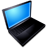 Client C
go!
Transaction Coordinator TC
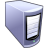 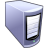 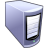 Bank
A
B
24
A correct atomic commit protocol
C  TC: “go!”

TC  A, B: “prepare!”
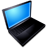 Client C
Transaction Coordinator TC
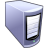 prepare!
prepare!
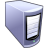 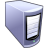 Bank
A
B
25
A correct atomic commit protocol
C  TC: “go!”

TC  A, B: “prepare!”

A, B  TC: vote “yes” or “no”
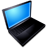 Client C
Transaction Coordinator TC
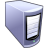 yes
yes
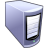 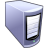 Bank
A
B
26
A correct atomic commit protocol
C  TC: “go!”

TC  A, B: “prepare!”

A, B  TC: vote “yes” or “no”

TC  A, B: “commit!” or “abort!”
TC sends commit if both say yes
TC sends abort if either say no
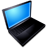 Client C
Transaction Coordinator TC
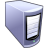 commit!
commit!
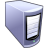 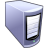 Bank
A
B
27
A correct atomic commit protocol
C  TC: “go!”

TC  A, B: “prepare!”

A, B  TC: vote “yes” or “no”

TC  A, B: “commit!” or “abort!”
TC sends commit if both say yes
TC sends abort if either say no

TC  C: “okay” or “failed”

A, B commit on receipt of commit message
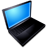 Client C
okay
Transaction Coordinator TC
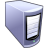 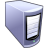 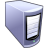 Bank
A
B
28
Two-Phase Commit (almost)
Transaction Coordinator (TC)
Participant pi
I. Sends VOTE-REQ to all participants


III. TC votes
     if all votes are YES then
       decideTC := COMMIT
       send COMMIT to all
     else
       decideTC := ABORT
       send ABORT to all who voted YES
     halt
II. Sends votei to TC
    if votei is NO then
      decidei := ABORT
    halt


IV. if received COMMIT then
       decidei := COMMIT
     else
       decidei := ABORT
     halt
29
Reasoning about atomic commit
Satisfies AC-1 to AC-4
But not AC-5 (at least “as is”)
A process may be waiting for a message that may never arrive
Use Timeout Actions
No guarantee that a recovered process will reach a decision consistent with that of other processes
Processes save protocol state in DT-Log
30
[Speaker Notes: Segue: Let’s deal with timeout first]
Timeout actions
Where do hosts wait for messages?
II. pi is waiting for VOTE-REQ from TC
III. TC waits for “yes” or “no” from participants
IV. pi (who voted YES) waits for “commit” or “abort” from TC
31
Timeout actions
II. pi is waiting for VOTE-REQ from TC
Since it is has not cast its vote yet, can decide ABORT and halt
32
Timeout actions
III. TC waits for “yes” or “no” from participants
TC hasn’t yet sent any commit messages, so can safely ABORT after a timeout
Send ABORT to all participants which voted YES, and halt
33
Timeout actions
IV. pi (who voted YES) waits for “commit” or “abort” from TC
Can it unilaterally abort?
Can it unilaterally commit?
pi cannot decide: must run a termination protocol
34
[Speaker Notes: Can it unilaterally abort?  (NO, since the TC may go ahead, or may have crashed before sending commit to B but will come back up)
Can it unilaterally commit?  (NO, never, needs consensus)]
Termination protocol
Consider B (A case is symmetric) waiting for commit or abort from TC
Assume B voted yes (else, unilateral abort possible)
B  A: “status?” A then replies back to B. Then:
(No reply from A): no decision, B waits for TC
A received commit or abort from TC: B agrees with TC’s decision
A hasn’t voted yet or voted no: both abort
TC can’t have decided to commit
A voted yes: both must wait for the TC
TC decided to commit if both replies received
TC decided to abort if it timed out
35
[Speaker Notes: Segue: Let’s deal with timeout first]
Reasoning about thetermination protocol
What are the liveness and safety properties?
Safety: if servers don’t crash and network between A and B is reliable, all processes reach the same decision (in a finite number of steps)
Liveness: if failures are eventually repaired, then every participant will eventually reach a decision
Can resolve some timeout situations with guaranteed correctness
Sometimes however A and B must block
Due to failure of the TC or network to the TC
But what will happen if TC, A, or B crash and reboot?
36
[Speaker Notes: SEGUE: Crash and reboot?  Let's see (next slide).]
How to handle crash and reboot?
Can’t back out of commit if already decided
TC crashes just after sending “commit!”
A or B crash just after sending “yes”
If all nodes knew their state before crash, we could use the termination protocol…
Use write-ahead DT-Log to record “commit!” and “yes” to stable storage
37
[Speaker Notes: Big Trouble: We’re back to debiting one bank and not crediting another

Why write to log first?  (If we write to log second we might send commit then crash!)]
Recovery protocol with non-volatile state
If everyone rebooted and is reachable, TC can just check for commit record on DT-Log and resend action
TC: If no commit record on disk, abort
You didn’t send any “commit!” messages
A, B: If no yes record on disk, abort
You didn’t vote “yes” so TC couldn’t have committed
A, B: If yes record on disk, execute termination protocol
This might block
38
Two-Phase Commit
This recovery protocol with non-volatile logging is called Two-Phase Commit (2PC)
Safety: All hosts that decide reach the same decision
No commit unless everyone says “yes”
Liveness: If no failures and all say “yes” then commit
But if failures then 2PC might block
TC must be up to decide
Doesn’t tolerate faults well: must wait for repair
39
[Speaker Notes: SEGUE: So, let’s investigate replicating the data.]
Next topicReconfiguration and View Change Protocols
40